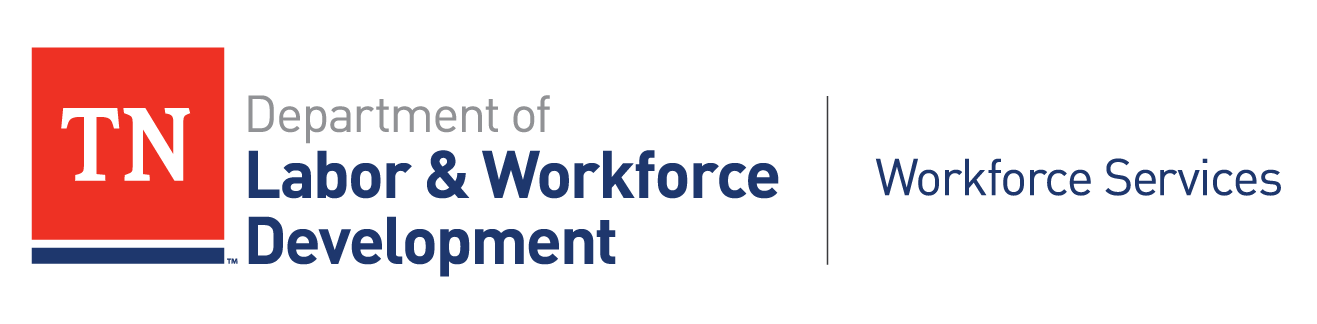 Committee Structure – Proposed (approved 9/11/2015)
Four Quarterly meetings, dates to be determined.  Committee Chairs are appointed by Board Chair.  Board meetings will be one day unless otherwise stated (Planning presentations).  Board meeting starts with Committee meetings (8:30 AM – 10:00 AM), break,  Board meeting from 10:30 AM – Noon.  Information webinars between quarterly meetings.